PROPOSTA DE CLASSIFICAÇÃO
DOS RIOS NO DF
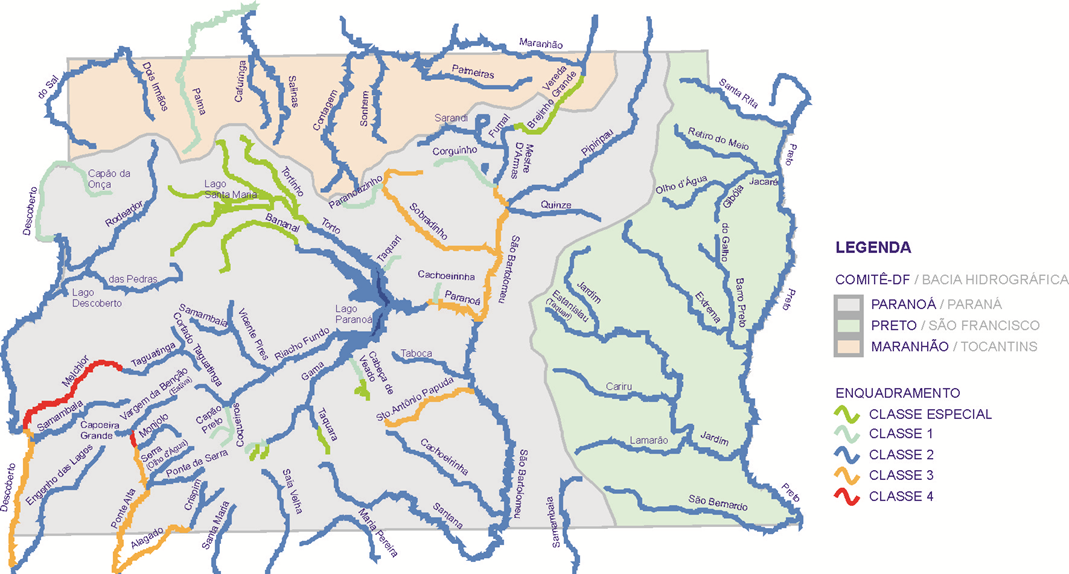